Diabetes Register Development and Implementation Plan in Tanzania
By
Kagaruki & Ngoma 
IDF-EUBIROD WORKSHOP BRUSSELS
Presentation Layout
Background
Objectives for establishing Register
Plan for the next 9 months
Diabetes register system requirements
Results/Indicators
MAP of Tanzania
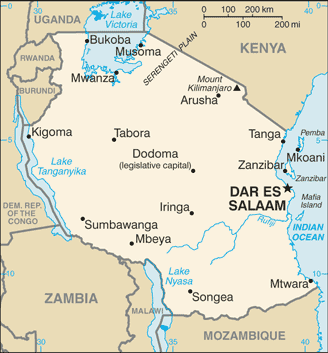 Background
There 19 regional hospitals, four referral hospitals, and three district hospitals
Out of 40Mil 350,000 to 450,000 people are diabetic -mainly type II
Currently in Tanzania we have no efficient mechanism (surveys & surveillance) for collecting diabetes data: 
The following are register which are now in paper
Register of new patients
register for each visits
Background Cont ---
The two register above are filled by the diabetic trained nurse working in the Diabetic clinic.
Hospital medical records – created by doctors.
There is no central index  and those three registers are not linked.
HMIS does not provide basic diabetes information
Difficult  to retrieve data for example the attendance status, treatment outcomes.
Problems of assessing the mortality and migrations.
Background cont---
Difficult to get evidence to aid decision making
Estimates are most used in planning and forecasting drugs requirements 
Hence establishment of the diabetes register may assist to bridge the gap
Pilot in three diabetes clinics
Objectives for DM Register
Number of patients in an area
Describe the current situation
Produce information for decision making
Evaluate Quality of medical Care
Outcome
Plan for the next 9 months
Use epidata to cerate simple data entry system
Share the system to the key stakeholders 
Incorporate the key stake holders inputs
Identify three clinics with computers for pilot the new epidata developed system
Pilot the system to the identified clinics
Plan for the next 9 months cont..
Run parallel systems (paper and electronic system) together
Evaluate the system to get feedback of its performance
Share the feedback to the key stakeholders
Identify resources to scale the system to other clinics
Connect BIRO to system (if capacity of doing so is in place)
Diabetes register system requirements
Data needs/system requirements
-Data source (Centre ID & Name)
-PID
-P Name
-Sex
-Age
-DOB
-DOD
-DOV
-Education
Diabetes register system requirements Cont---
-Occupation
-Contact
-Weight
-Height
-Waist circumference
-Hips circumference
-FBG
-HbA1c
-BP
Diabetes register system requirements Cont---
-Types of diabetes (T1 & T2)
-Types of treatment (OHD, Insulin, both)
-Complications
-Number of drugs
-NB: -Together with the stakeholders we will also review our current tools to exhaust system needs
- Some of the data will be collected during the 1st visit only and the other data one routine basis
Diabetes register system requirements cont---
2. Stakeholders analysis
-Authorities (MoH, facilities managements etc)
-Health Care providers
-Data managers (IT, Statisticians etc)
-Patients
-NGOs and FBOs
Diabetes register system requirements Cont---
3. Sources of Data
-Existing register systems
-Medical record
-Patients
-Health care givers
Diabetes register system requirements Cont---
4 Technical requirements
-Hardware and software
-Internet
-Communication
-Power
-Guideline
-Concept
-Human resources
-Materials (stationeries)
Diabetes register system requirements Cont---
5.Acceptance 
-Health care authorities
-Pharmacies
-Health care providers
-NGOs
-Diabetes Associations
-Self help organization
-Politicians
Diabetes register system requirements Cont---
6. Data protection
-Confidentiality
-Consent
-Ethical issues
-Privacy
-Authentication
NB: We will visit the country legal data collection documents
Results/Indicators
Quality indicators
-Completeness
-Timeliness
-Out of reference value
-Accuracy
-Reliability
-Distribution (Age, gender, type)
END
THANK YOU